융합공학과 전공 교과목 이수체계
1학년
2학년
3학년
4학년
2학기 (17)
1학기 (17)
2학기 (18)
2학기 (16)
2학기 (17)
1학기 (18)
1학기 (16)
1학기 (17)
공학기초수학
(3)
공학일반수학
(3)
융합캡스톤기초(1)
융합캡스톤입문(1)
융합캡스톤설계1
(1)
융합캡스톤설계2
(1)
융합캡스톤설계3
(1)
융합캡스톤설계4
(1)
수치계산
(3)
물리학개론
(3)
공학수학
(3)
디지털논리설계 
(3)
컴퓨터체제
(3)
시스템공학
(3)
글로벌기술경영
(3)
경제성공학
(3)
벡터수학
(3)
정전기학
(3)
전기회로
(3)
논리설계응용
(3)
신호와시스템
(3)
디지털신호처리
(3)
인공지능의이해
(3)
컴퓨터그래픽스 
(3)
전자회로해석
(3)
시스템프로그래밍 (3)
컴퓨터공학
(3)
사용성공학
(3)
자료구조론
(3)
전공
프로그래밍응용(3)
정자기학
(3)
전자회로설계
(3)
컴퓨터지원설계
(3)
생산경영
(3)
통합공학응용
(3)
통합공학
(3)
회로이론
(3)
컴퓨터운영
(3)
통신공학응용 
(3)
확률과통계
(3)
통신공학입문
(3)
융합공학과
연구실심화실습1
(1)
융합공학과
연구실심화실습2
(1)
융합공학과
연구실심화실습3
(1)
융합공학과
연구실심화실습4
(1)
미분수학
(3)
공학설계
(3)
선형대수학
(3)
미적분학
(3)
전공기초
창의공학특강 
(3)
파이썬프로그래밍(3)
3-2 ‘시스템공학’은 이수구분은 ‘전공심화’지만 전공 필수 교과목 지정으로 ‘전공핵심(필수)’과목으로 표기하였음.
프로그래밍기초(3)
전공기초
전공심화
전공핵심(필수)
전공핵심
대학원학부연계
[Speaker Notes: Final]
모듈 #1 : 시스템소프트웨어
융합공학과 전공 교과목 이수체계도
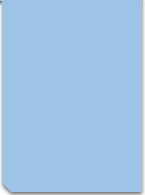 프로그래밍기초
(3)
공학기초수학
(3)
선형대수학 
(3)
미분수학
(3)
수치계산
(3)
창의공학특강 
(3)
1학기 (18)
1학년
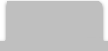 2학기 (18)
파이썬프로그래밍(3)
공학일반수학
(3)
벡터수학
(3)
미적분학
(3)
물리학개론
(3)
공학설계
(3)
컴퓨터그래픽스 
(3)
프로그래밍응용(3)
공학수학
(3)
융합캡스톤기초(1)
정전기학
(3)
회로이론
(3)
1학기 (16)
2학년
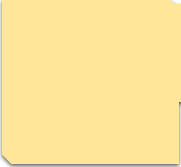 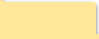 컴퓨터운영
(3)
디지털논리설계 
(3)
융합캡스톤입문(1)
정자기학
(3)
전자회로해석
(3)
전기회로
(3)
2학기 (16)
전공핵심(필수)
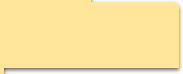 통합공학
(3)
컴퓨터체제
(3)
시스템프로그래밍(3)
논리설계응용
(3)
융합캡스톤설계1
(1)
전자회로설계
(3)
융합공학과연구실심화실습1(1)
1학기 (17)
3학년
컴퓨터공학
(3)
컴퓨터지원설계
(3)
시스템공학
(3)
융합캡스톤설계2
(1)
신호와시스템
(3)
융합공학과연구실심화실습2(1)
통신공학입문
(3)
2학기 (17)
인공지능의이해
(3)
통신공학응용 
(3)
사용성공학
(3)
융합캡스톤설계3
(1)
디지털신호처리
(3)
융합공학과연구실심화실습3(1)
1학기 (17)
글로벌기술경영
(3)
4학년
통합공학응용
(3)
자료구조론
(3)
시스템설계
(3)
융합캡스톤설계4
(1)
확률과통계
(3)
융합공학과연구실심화실습4(1)
경제성공학
(3)
2학기 (17)
진출전문직업
시스템SW개발자, 장치드라이버개발자, 시스템엔지니어, 임베디드시스템개발자
전공모듈 목표 : 하드웨어를 제어하는 시스템 소프트웨어를 설계, 제작할 수 있는 고급 시스템 프로그래머를 양성함
임베디드SW계획
[19030601]
임베디드SW개발
[20010402]
가전기기 시스템소프트웨어 개발
[19020102]
임베디드SW운영
[20010403]
산업분류
[NCS코드]
전공기초
직접연계
간접연계
전공핵심
산업체강의
전공심화
모듈필수
[Speaker Notes: Final]
모듈 #2 : 전자융합공학
융합공학과 전공 교과목 이수체계도
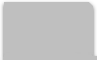 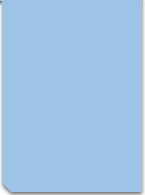 수치계산
(3)
미분수학
(3)
선형대수학 
(3)
공학기초수학
(3)
프로그래밍기초
(3)
창의공학특강 
(3)
1학기 (18)
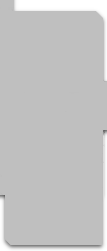 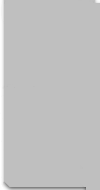 1학년
2학기 (18)
물리학개론
(3)
미적분학
(3)
벡터수학
(3)
공학일반수학
(3)
파이썬프로그래밍(3)
공학설계
(3)
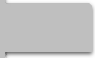 정전기학
(3)
회로이론
(3)
공학수학
(3)
융합캡스톤기초(1)
프로그래밍응용(3)
컴퓨터그래픽스 
(3)
1학기 (16)
2학년
정자기학
(3)
전자회로해석
(3)
전기회로
(3)
디지털논리설계 
(3)
융합캡스톤입문(1)
컴퓨터운영
(3)
2학기 (16)
전공핵심(필수)
통합공학
(3)
전자회로설계
(3)
논리설계응용
(3)
융합캡스톤설계1
(1)
컴퓨터체제
(3)
시스템프로그래밍 (3)
1학기 (17)
융합공학과연구실심화실습1(1)
3학년
신호와시스템
(3)
통신공학입문 
(3)
융합캡스톤설계2
(1)
컴퓨터공학
(3)
컴퓨터지원설계
(3)
시스템공학
(3)
2학기 (17)
융합공학과연구실심화실습2(1)
디지털신호처리
(3)
융합캡스톤설계3
(1)
사용성공학
(3)
통신공학응용
(3)
인공지능의이해
(3)
1학기 (17)
융합공학과연구실심화실습3(1)
글로벌기술경영
(3)
4학년
확률과통계
(3)
융합캡스톤설계4
(1)
통합공학응용
(3)
자료구조론
(3)
시스템설계
(3)
경제성공학
(3)
2학기 (17)
융합공학과연구실심화실습4(1)
진출전문직업
반도체제조기술자, 반도체공정기술연구원, 반도체검사기술자, 전기기술공학자, 전자공학기술자
전공모듈 목표 : 전자 및 반도체에 대한 기본 소양을 융합하여 전자 기기 및 반도체를 설계 ,관리할수 있는 기술자를 양성함
반도체개발
[19030601]
반도체제조
[19030602]
전자응용기기HW개발
[19030401]
전자부품HW개발
[19030501]
반도체장비
[19030603]
산업분류
[NCS코드]
전공기초
직접연계
간접연계
전공핵심
산업체강의
전공심화
모듈필수
[Speaker Notes: Final]